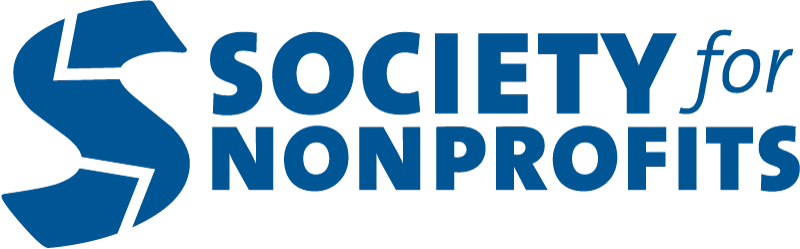 Collective Leadership:What is It, Why is It Important, and How Can You Build Capacity for It?
Presented By: Cassandra O’Neill

Powered By:
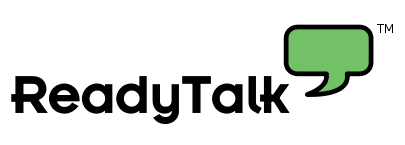 Collective Leadership: What Does it Mean for You?
This is for you if:

You are excited about bringing in more voices, sharing responsibility, maximizing potential and having everyone working toward a common goal with enthusiasm. 

You are tired of talking/hearing about the “lack of leadership” and want to be part of the solution.

You are tired of feeling like you are doing all the work, and are ready to inspire others to step up their leadership so the whole group benefits, and you get more joy back at work.
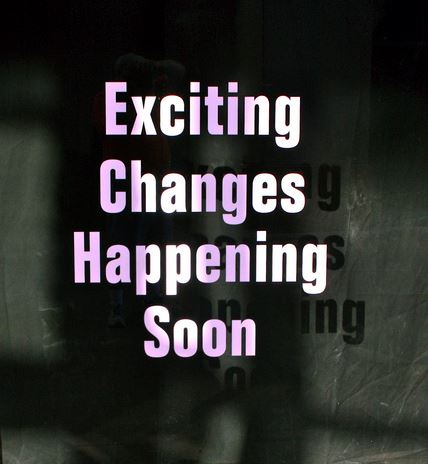 Collective Leadership: What Does it Mean for You?
Webinar Learning Objectives:
Understand: 
Fundamentals of Collective Leadership
6 Elements of Collective Leadership 

Be familiar with the differences between:
 Individual Leadership
Collective Leadership

Learn about resources for:
Self-assessment
Capacity building of Collective Leadership
What it isn’t –Old ideas about leadership
Command and Control
Hierarchy
Higher-ups make decisions 
Top Down
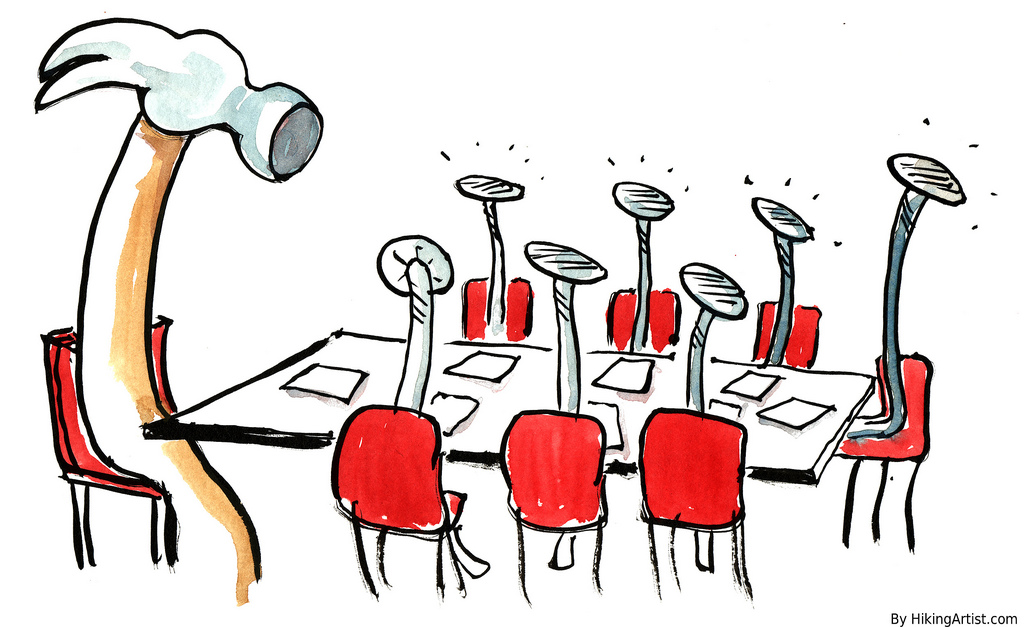 What it isn’t –Old ideas about leadership
Small number of “leaders”(everyone else is defined as a follower)
Old views about people – that they need to be told what to do 
Organizations are machines
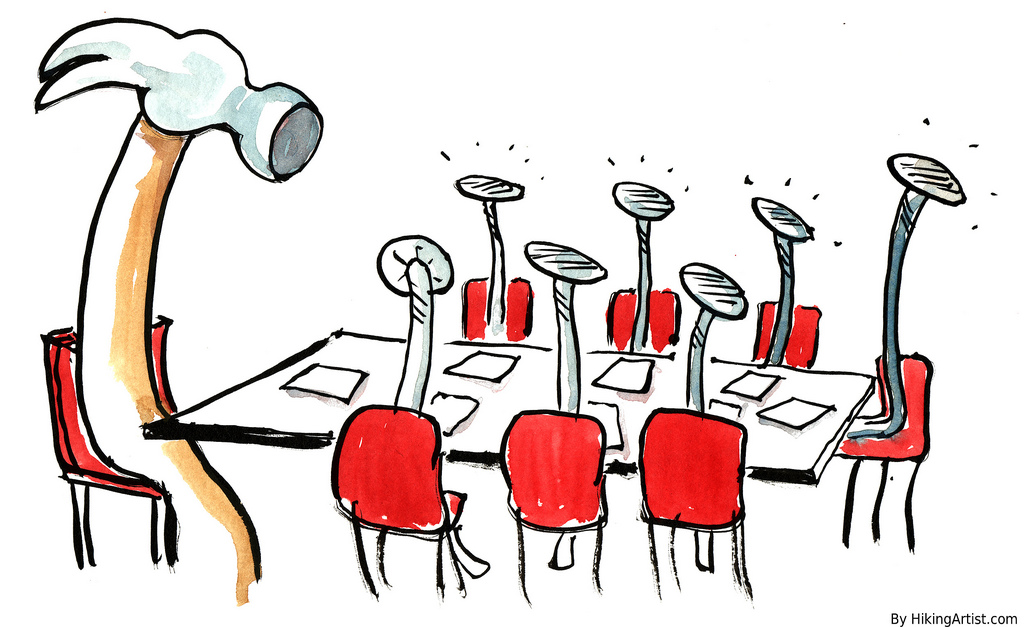 Definitions
Collective Leadership 

Sometimes called Shared or Distributed Leadership

Related to Self-Managing Teams
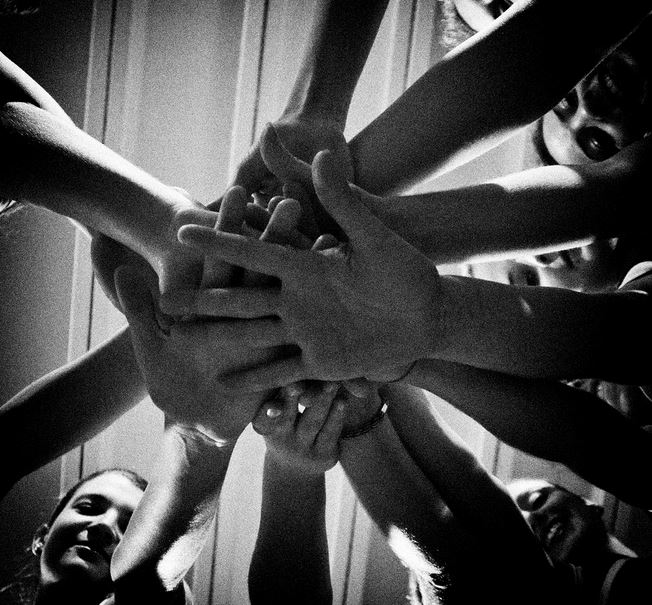 How Can Collective Leadership Be Used?
In a Team
In a Program
Across an Organization *
Within a Board of Directors 
Multi-Organizational Collaborations 
Collective Impact Initiatives
* Shared Leadership found to be one of the 6 practices of High Impact Nonprofits in the book Forces for Good
Why? What are the Benefits?
More productivity from teams
Increase impact of organization
Sustainable Leadership – not dependent on 1 person 
Community or System Change Goal so large that only achievable by multiple organization’s working together toward shared goal i.e. Collective Impact
Create unstoppable teams who deliver ambitious results
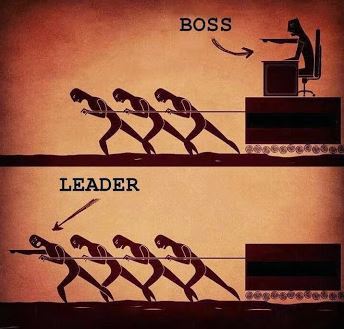 Collective Leadership – It’s a ‘Both/And’ not an ‘Either/Or’
Not all or nothing - an organization can have some classical and some collective leadership
Can move a group from more traditional leadership model to Collective Leadership over time
Can start a new group with some or all of the elements
Classical vs Collective Leadership
Drawing from material in Gloria Nemerowicz and Eugene Rosi (1997) Education for Leadership and 
Social Responsibility, London: Falmer Press. Page 16.
A metaphor
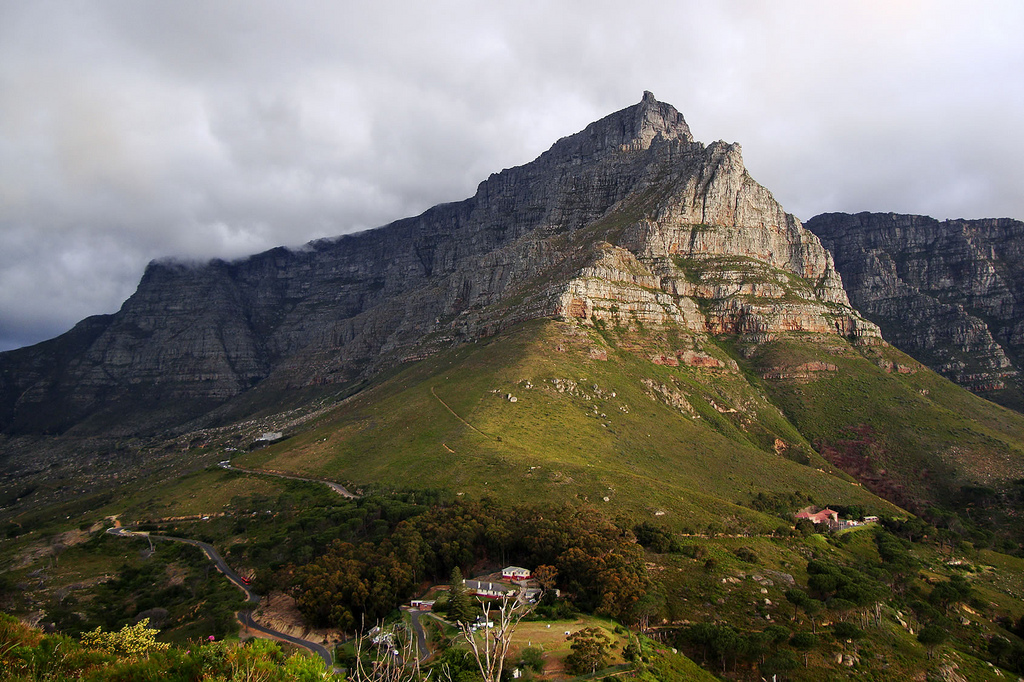 Climbing a mountain
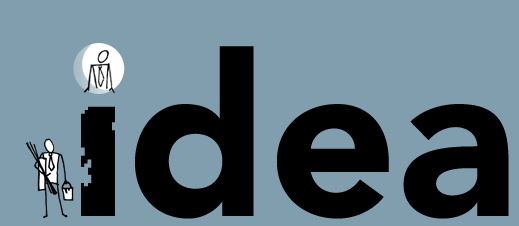 Where are you?Poll:
Are you already involved in a group that is using elements of Collective leadership?
Are you thinking about how to maximize the potential of your team or organization through adoption of Collective Leadership?
Are you involved with others in thinking about starting a multi-organizational effort that could benefit from Collective Leadership?
Are you involved in a multi-organizational effort, i.e. a collaboration or Collective Impact initiative?
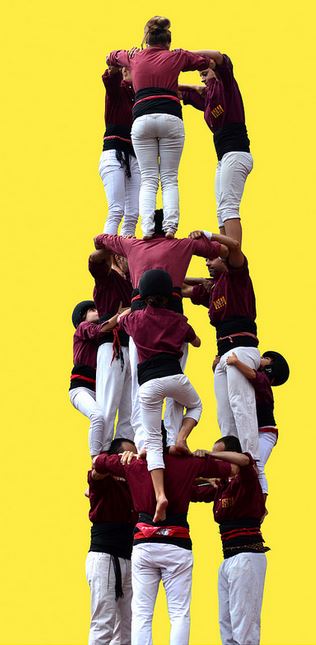 6 Elements of Collective Leadership:
Identify Shared Goals
Structures and Processes for Shared Decision Making
Identify and Build on Strengths
6 Elements of Collective Leadership:
Rotating and Sharing Roles so Team Members Can Activate Their Gifts 
The Whole is Greater Than the Sum of the Parts: Accessing Collective Intelligence
Best Practices for Organizational Effectiveness
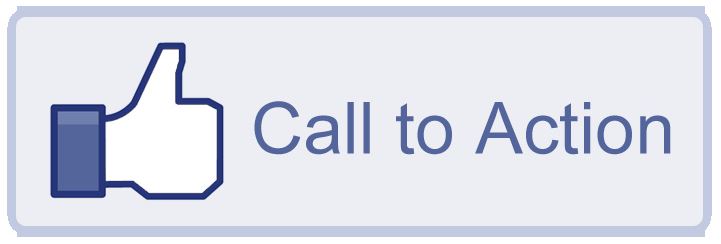 Q and A
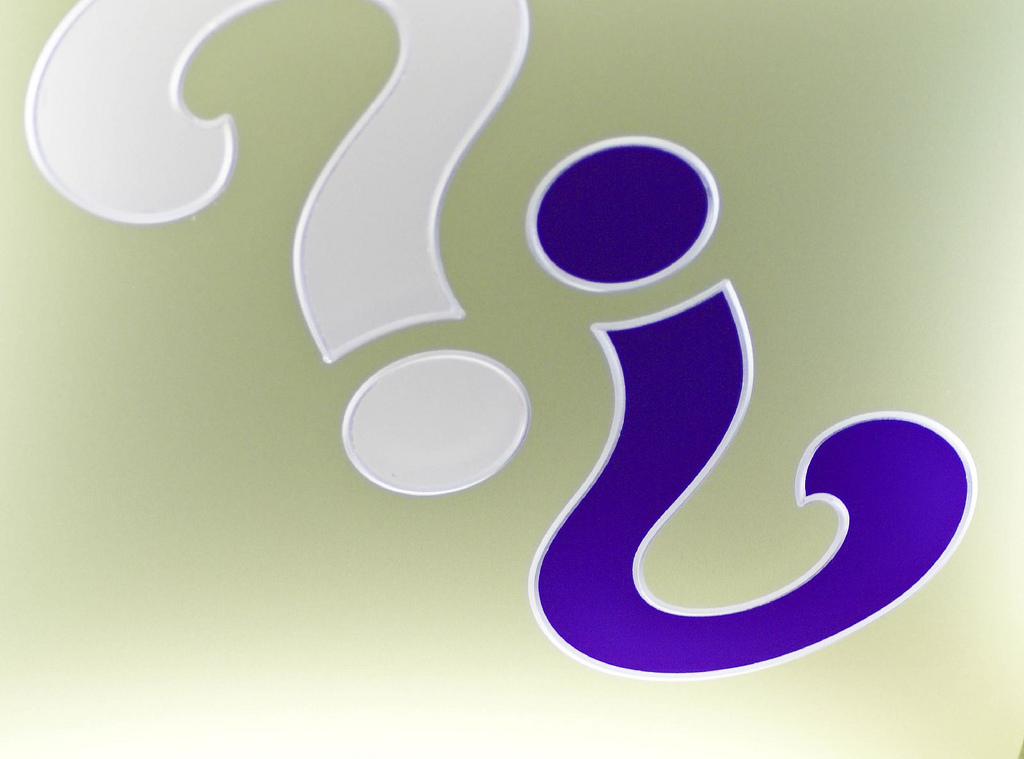 What Does 
This Look Like?
Examples:
New Coalition in Rural County – started with Collective Leadership
Existing Group Exploring making Changes – Barriers with existing structures 
	A. Board of Directors 
	B. Coalition
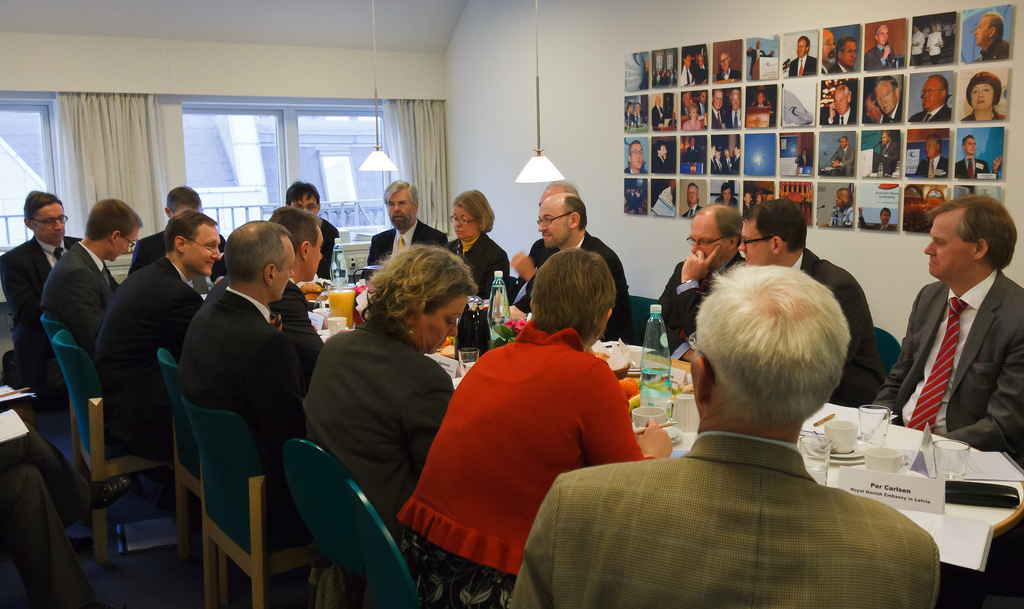 Assess Skills and Interests of Group Members
Some Assessment Tools
Strengthsfinder 2.0 
Emotional Intelligence 2.0
Assessment in the book Developing a Learning Culture in Nonprofit Organizations
Collective Leadership Assessment http://www.stakeholderdialogues.net/learning/toolbox/collective-leadership-self-assessment/
Two types of Conflict
1. Affective Conflict:
Personalized confrontation
Destructive to relationships and teamwork
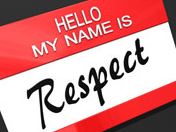 Two types of Conflict
2. Cognitive Conflict:
Focuses on issues and ideas  
A respectful exchange and exploration of differing and alternative views
Goal is to anticipate consequences and make the best possible decisions

Cognitive conflict is critical for healthy groups

From the book The OIQ Factor:  Raising your school’s organizational intelligence --How schools can become cognitively, socially, and emotional smart.
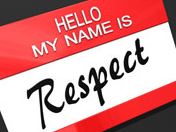 Assess Conflict Styles
Individual Assessment
Style Matters http://www.riverhouseepress.com/ 


Organizational Assessment
http://www.conflictclimate.com/
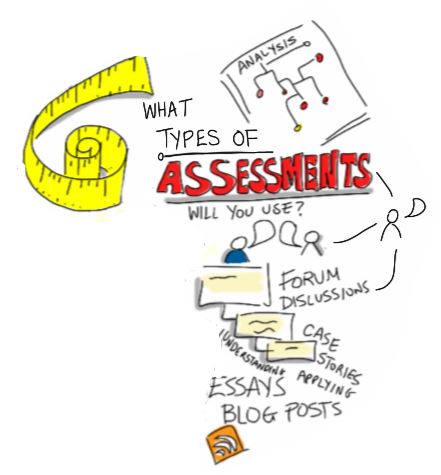 Assess and Reflect on Process of Your Group
Assess Meetings
Pluses and Wishes 
Sample meeting evaluation tool in the book Developing a Learning Culture in Nonprofit Organizations
Assess and Reflect on Process of Your Group
Assess how the group is working together toward goals – Annually or Semi-Annually
Options:
Use Wilder Collaboration Assessment - http://wilderresearch.org/tools/cfi/index.php
Make your own assessment
Assess and Reflect on Process of Your Group
One idea for maximizing these types of assessments:
Instead of people filling out a survey and looking at the results - you can do the assessment interactively.
Use flashcards with a scale like: 
Not at all, Sometimes, All the time
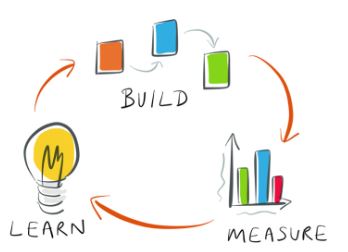 Assess and Reflect on Process of Your Group
Read a statement
Example: Our collaborating partners 
have the same vision for young children.
Group holds up flashcards
Discussion
Re-vote 
Then Record Results
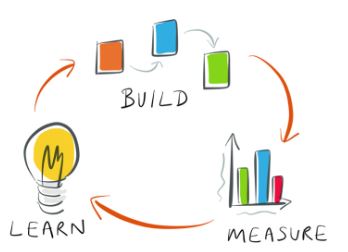 Decision Making
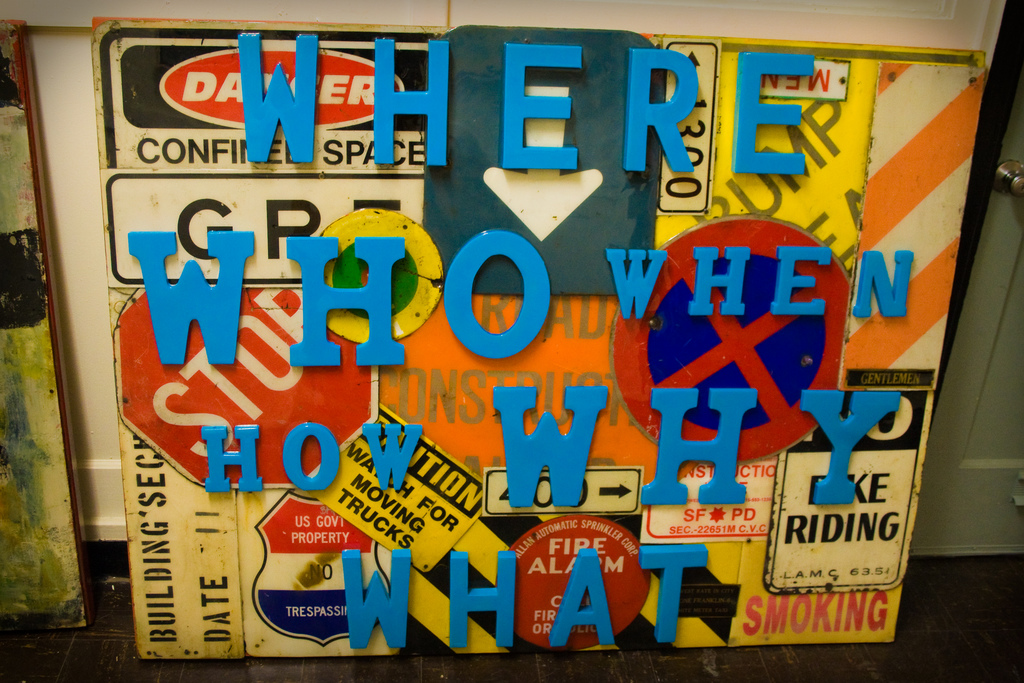 What is the decision?
Who is involved?
How are they involved?

There is often very little clarity on the answers to these questions.

Issue # 1 What Kind of Decision is it?
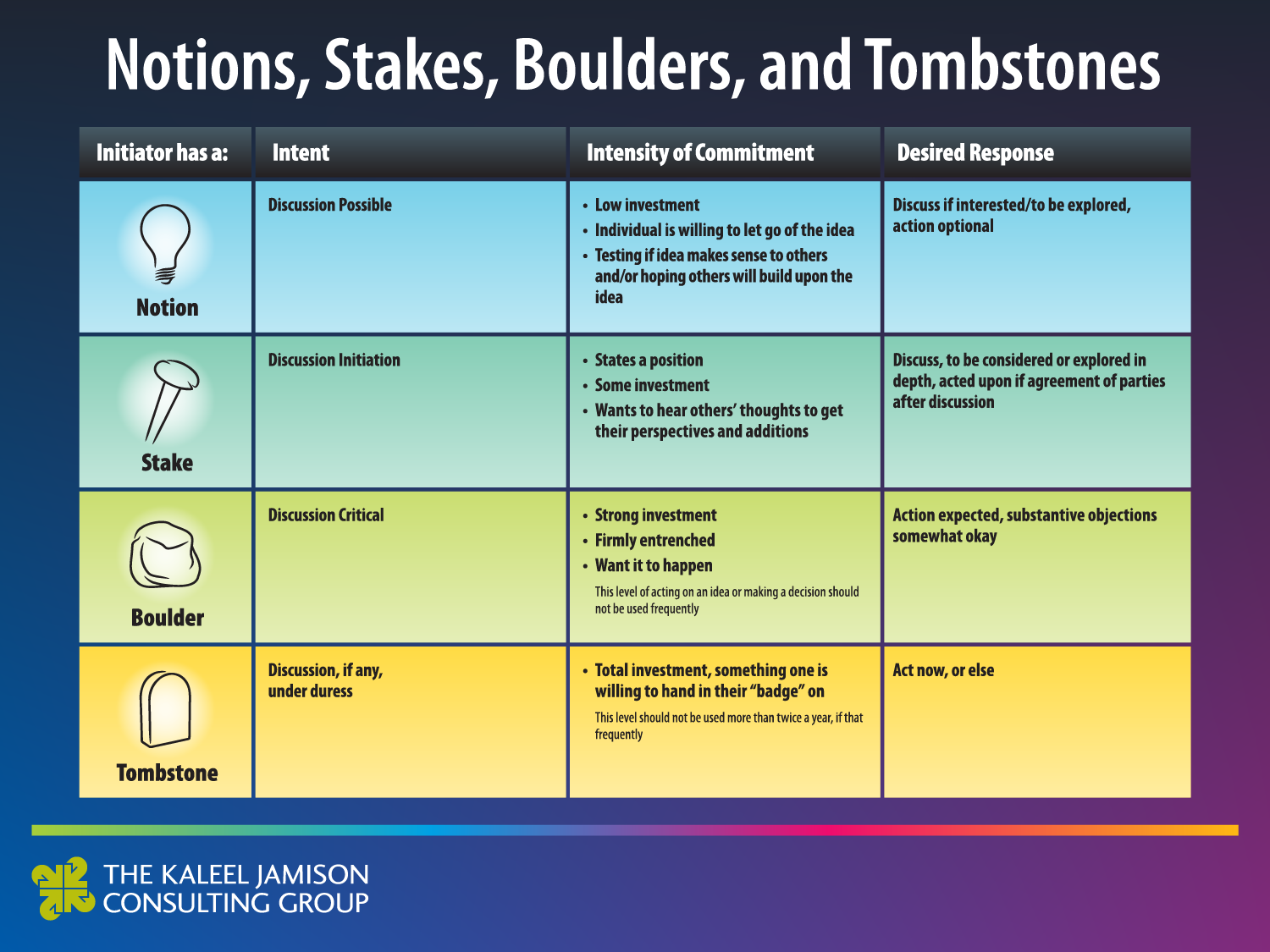 A Tool: The Decision Making Matrix
A decision making matrix allows for an organization or team to list the key decisions that are being made and clarify who is: 

Responsible for making the decision, 
Who has authority to Approve or Veto,
Who should be Consulted, 
Who should be Informed, and 
Who will Support the implementation of the decision.
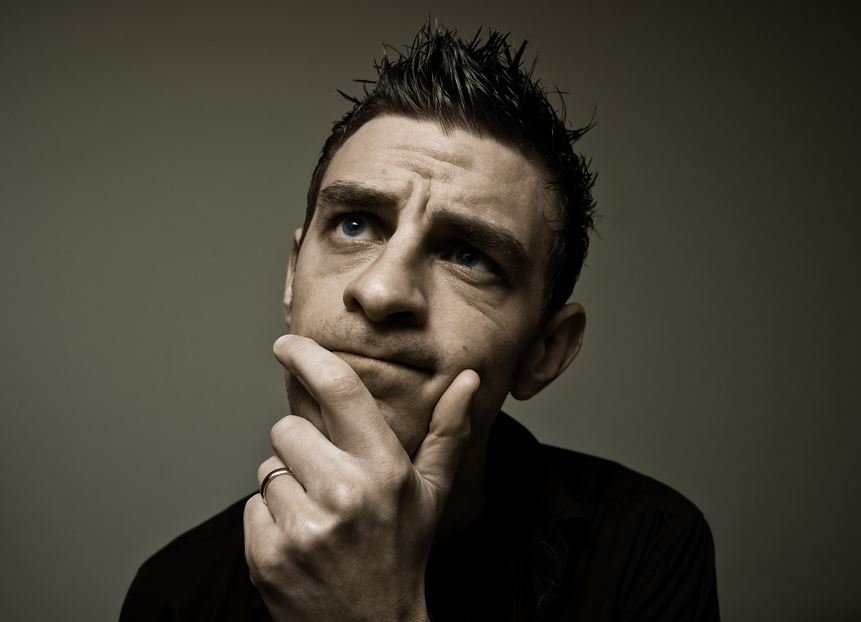 Decision Making Matrix
Decision Making Process
One example: The Focusing Four Process

Step 1: Brainstorm
Step 2: Clarify
Step 3: Advocate
Step 4: Canvass
Video to purchase http://www.thinkingcollaborative.com
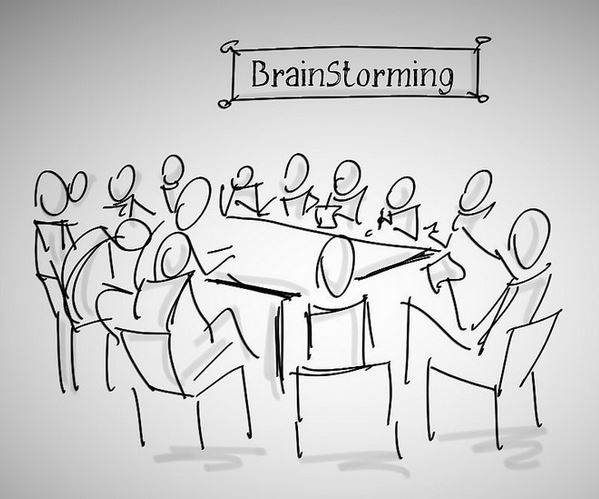 Resources
Facilitator’s Guide to Participatory Decision Making by Sam Kaner – http://communityatwork.com/

Decisive – by Chip and Dan Heath
http://heathbrothers.com/

Liberating Structures: http://www.liberatingstructures.com/
Resources
Reinventing Organizations:  A Guide to Creating Organizations Inspired by the Next Stage of Human Consciousness by Frederic Laloux

Life Cycle Assessment:  Five Life Stages of Nonprofit Organizations by Judith Sharken Simon

Is there an Emotional Vampire on Your Team?    Free audio available at http://bethebestbossever.com/id-vampires/
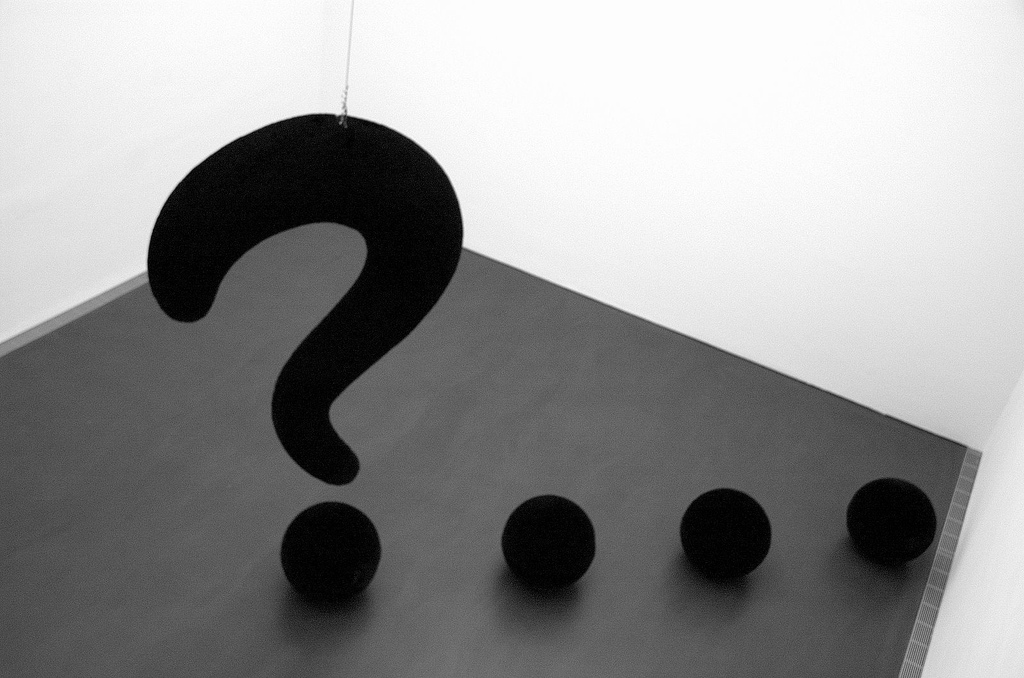 Q and A
3 Capacities Identified in Recent SSIR Article: The Dawn of System Leadership
Helping people see the larger system of which they are a part of. 
Fostering reflection and more generative conversations than can result in truly innovative solutions.
Shifting the collective focus from reactive problem solving to co-creating the future.

http://www.ssireview.org/articles/entry/the_dawn_of_system_leadership
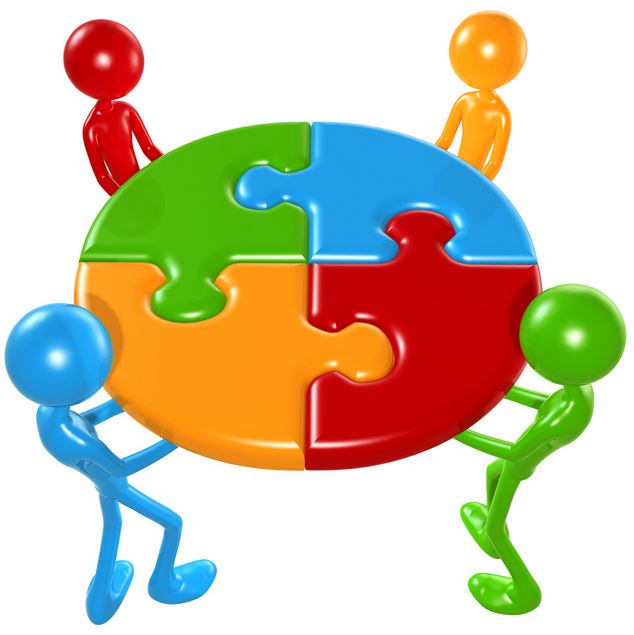 Wrap-up and Resources
www.wholonomyconsulting.com Collective Leadership Page
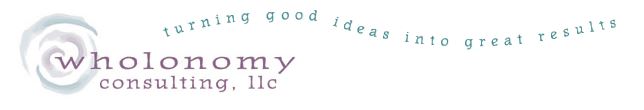 Contact Information
Cassandra O’Neill
Email: cassandraoneill@comcast.net
Phone: (520) 403-0687
Website:  www.wholonomyconsulting.com
Interested in a 1:1 consultation with Cassandra?
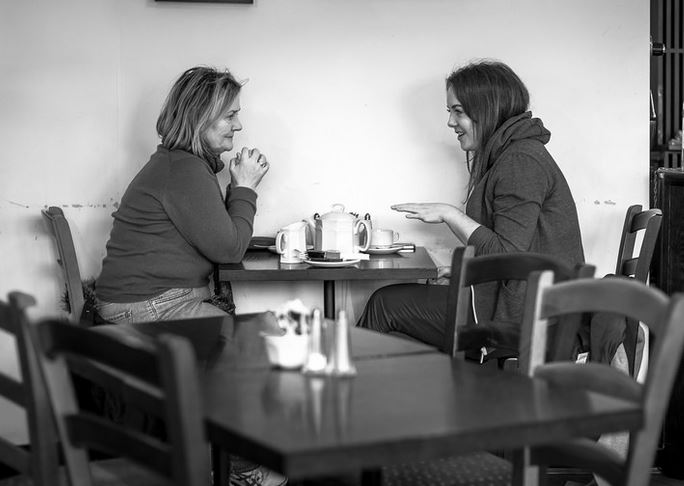 Produced By
Society for Nonprofits
PO Box 510354
Livonia, MI  48151
Email: info@snpo.org
Web: www.snpo.org
Phone: 734-451-3582   |   Fax: 734-451-5935


Powered By:
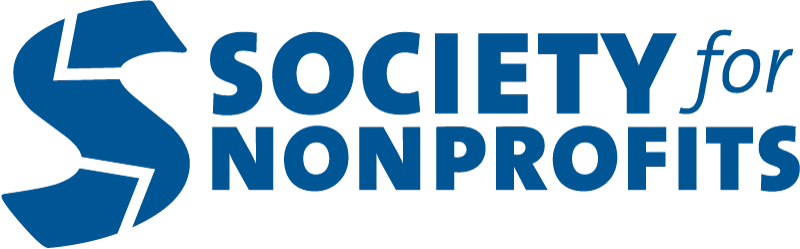 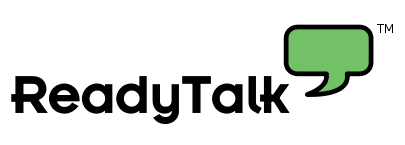